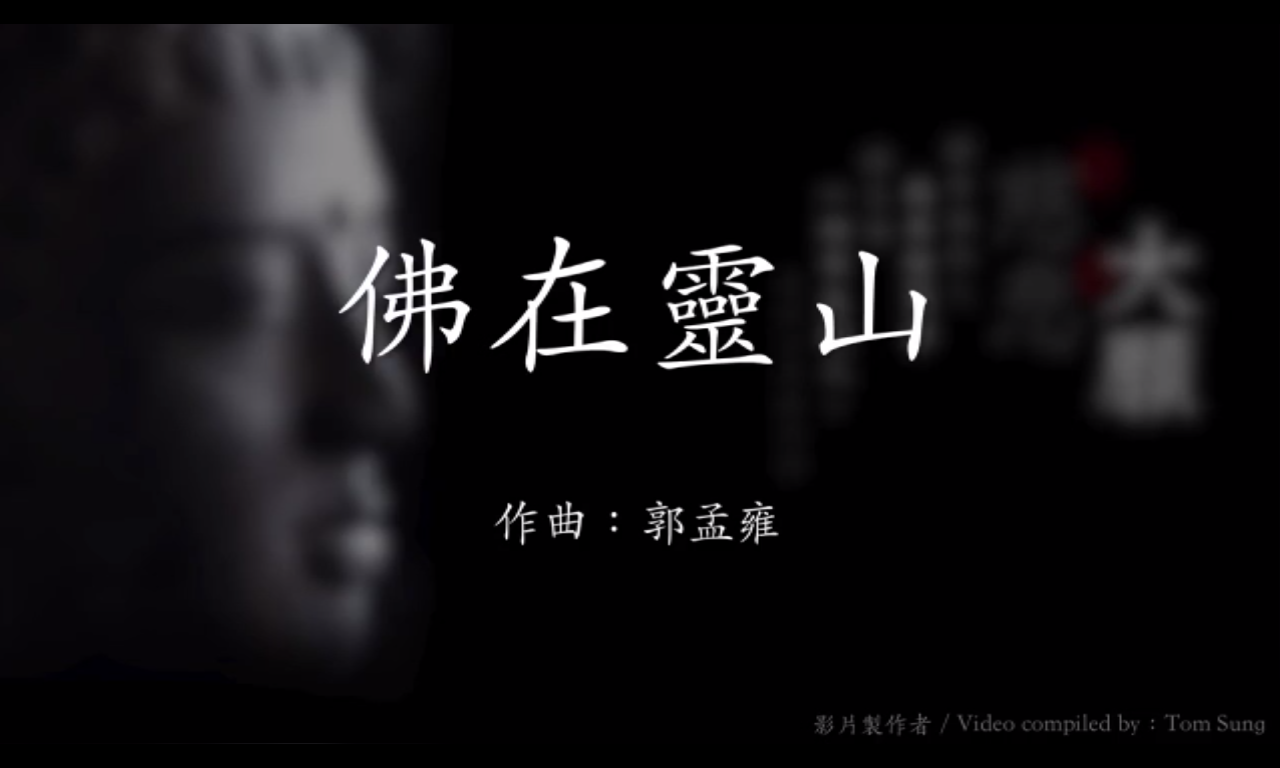 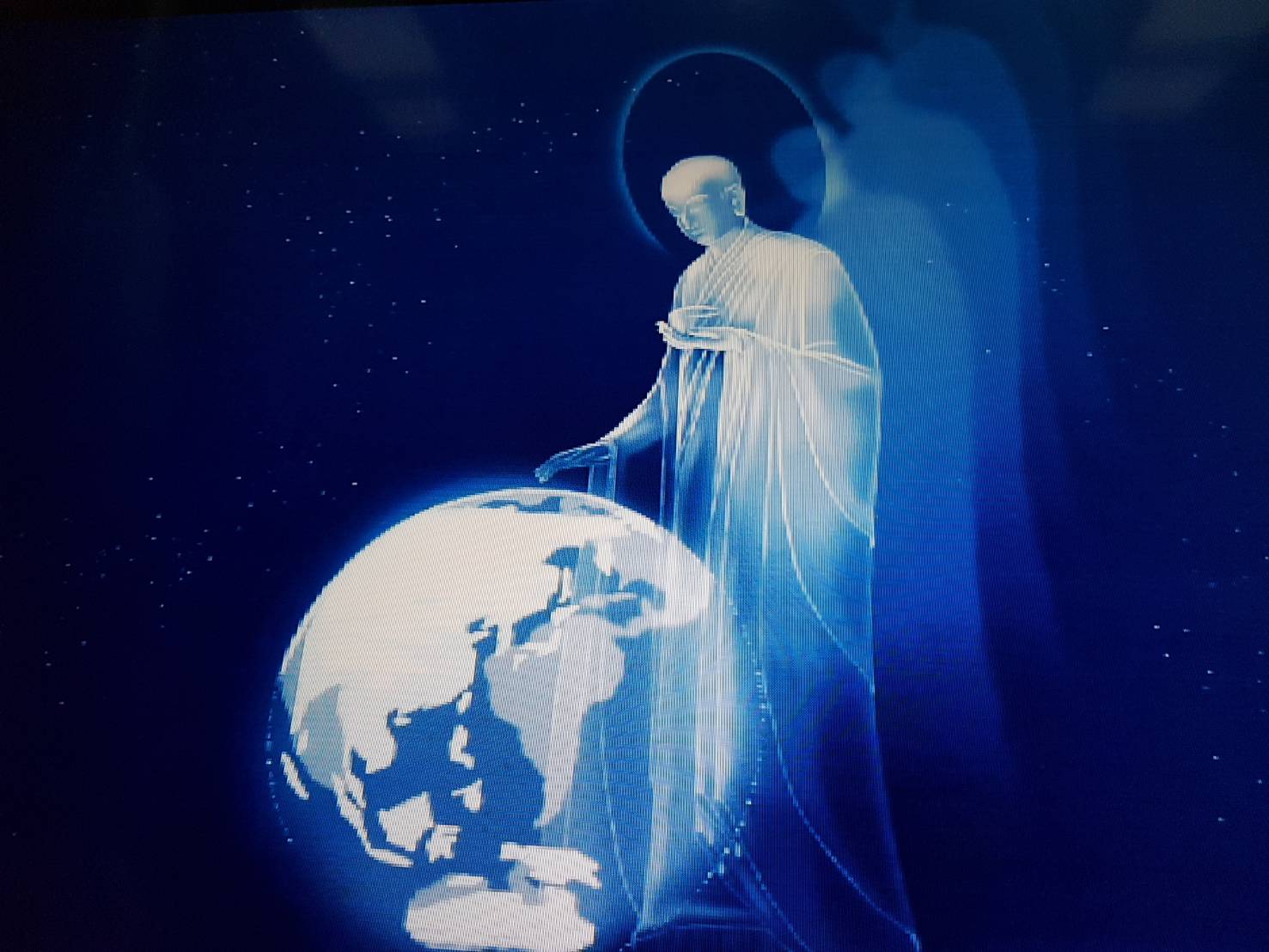 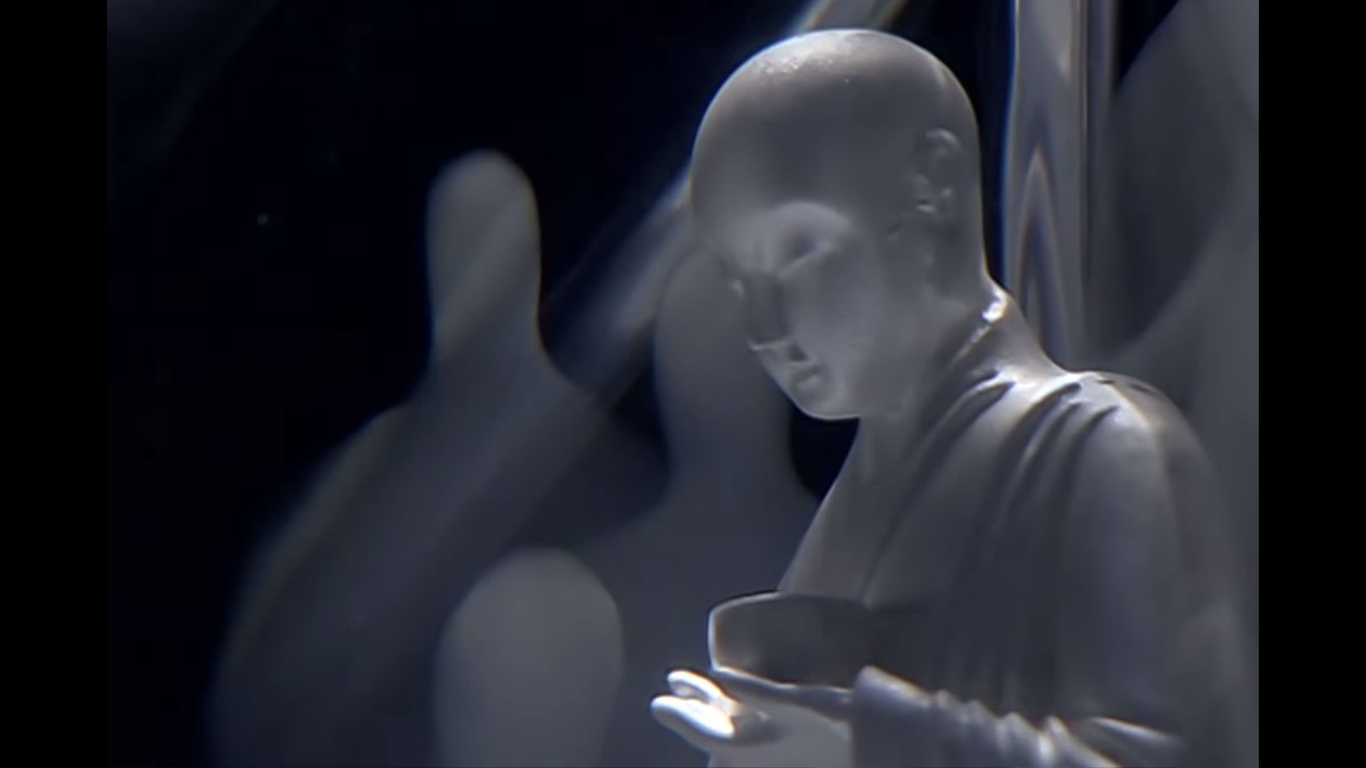 開經偈
靜思法髓妙蓮華序品
讀書會 導讀(五)
頁數P85~P95
導讀人:郭淑雲師姊(法號:慈僎)
法華經是應世妙藥
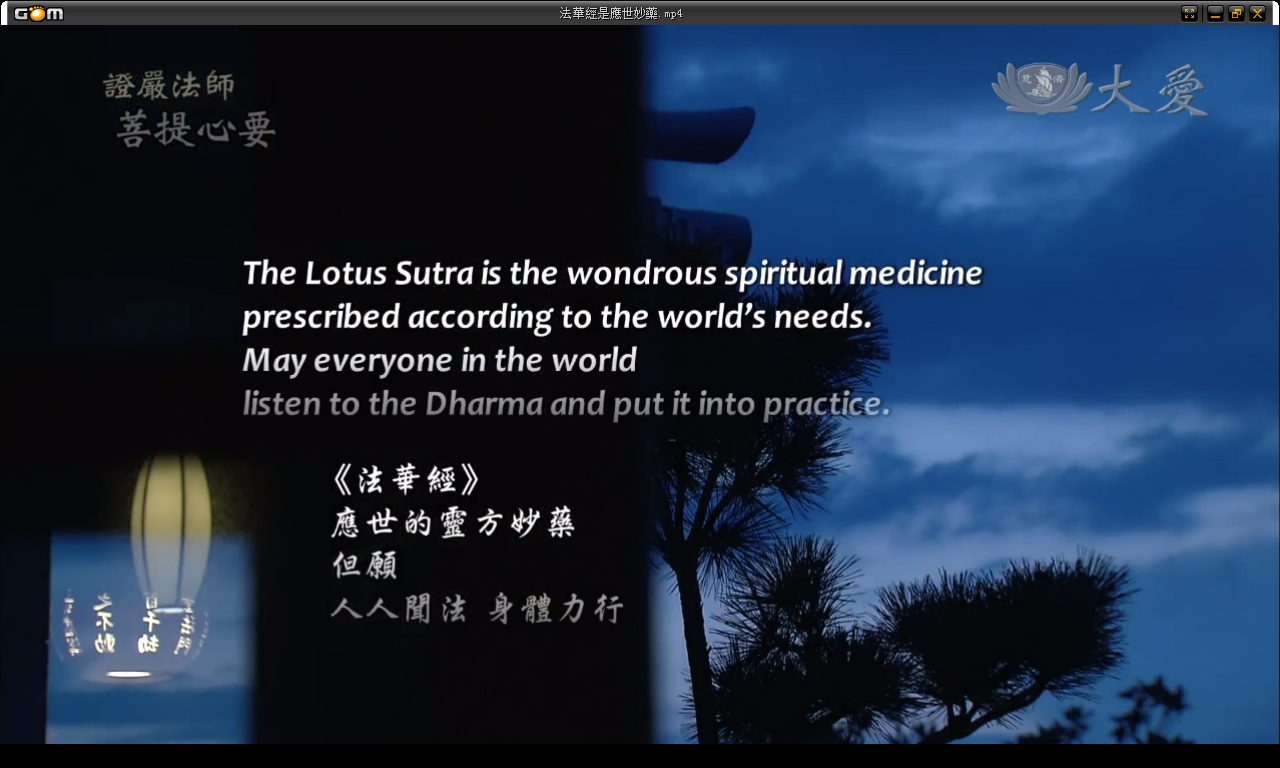 一.應緣講法華

二.法華序品七種成就
一.應緣講法華二.法華序品七種成就
應緣講法華
《法華經》全名是《妙法蓮華經》，寓意在五濁惡世，要照顧好清淨無染的心，以人事煩擾為成長慧命的養份，不受濁世污染，如蓮花生於污泥中，出污泥而不染。
《靜思法髓妙蓮華序品P86》
[Speaker Notes: 污泥因蓮花而美化,蓮花因汙泥而得以成長]
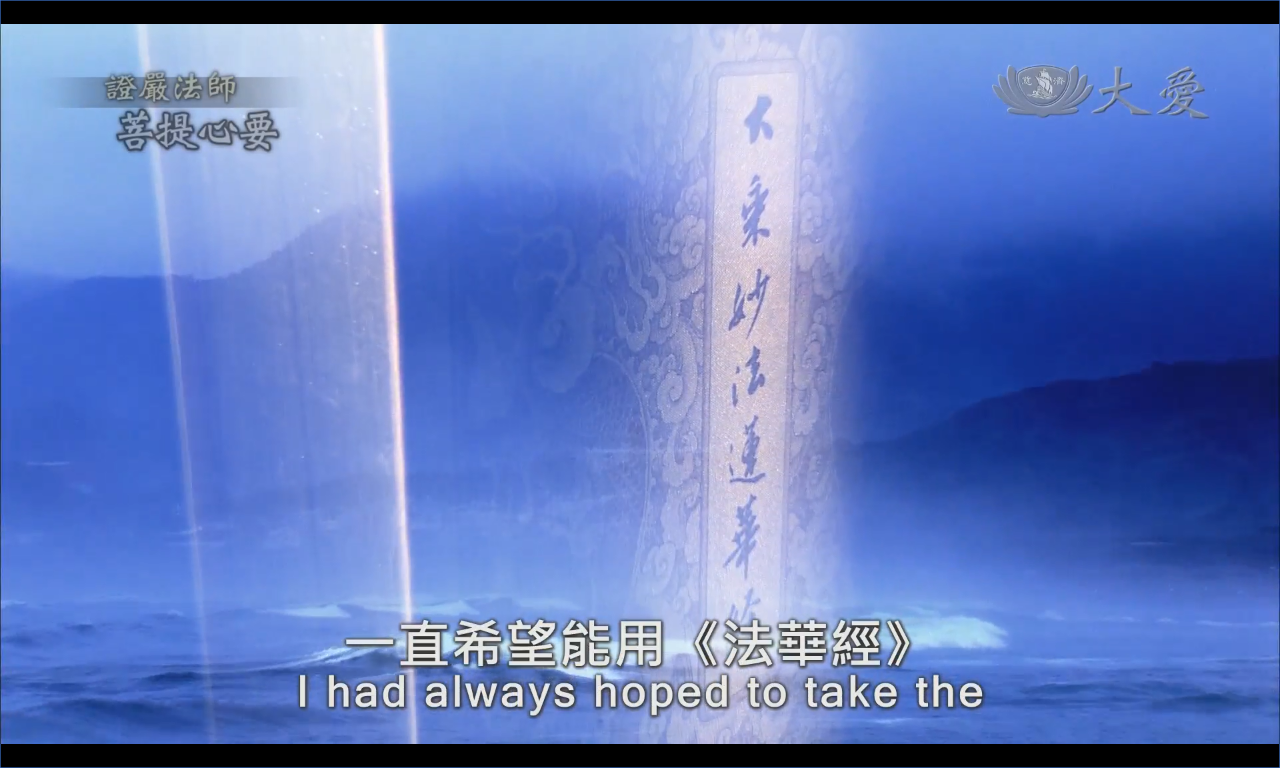 發大心、立大願濟度眾生ㄧ定要了解此經的道理
《靜思法髓妙蓮華序品P86》
[Speaker Notes: 有心才有力量,有心才有方向]
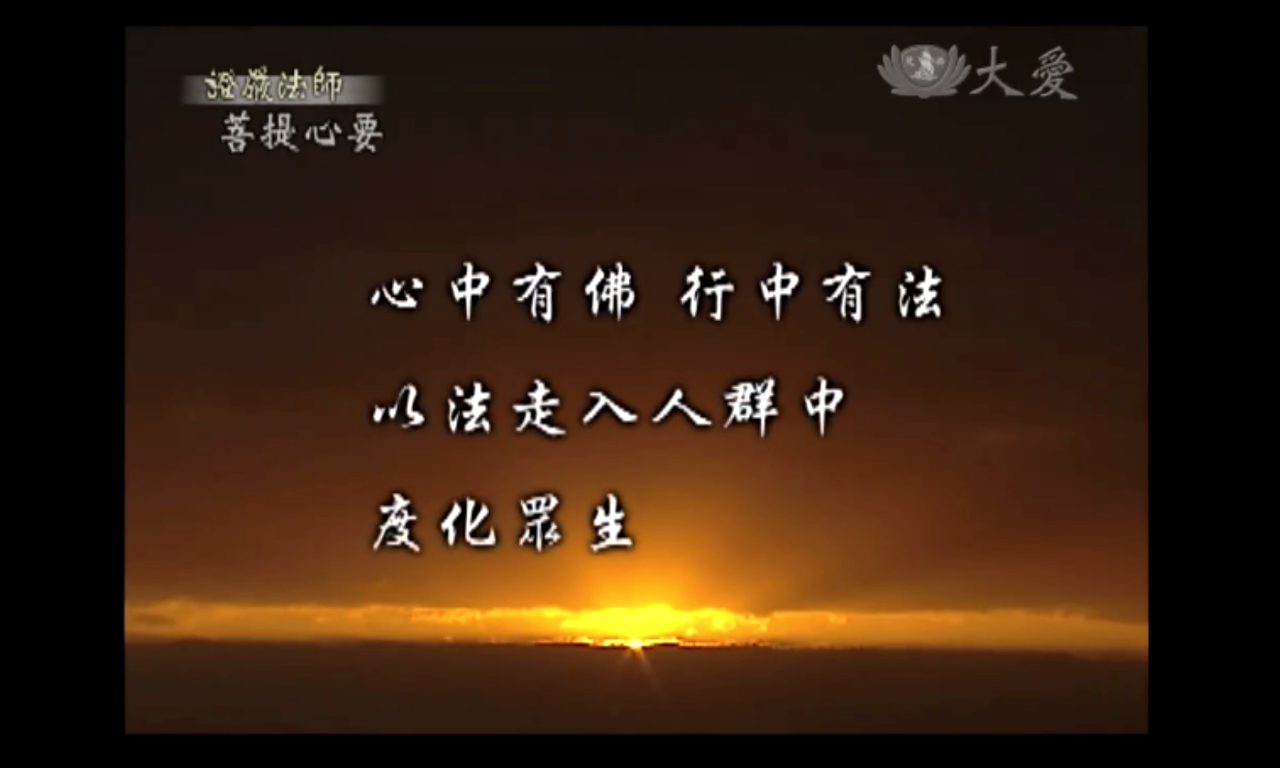 [Speaker Notes: 慈濟如何依佛教法,走入人群]
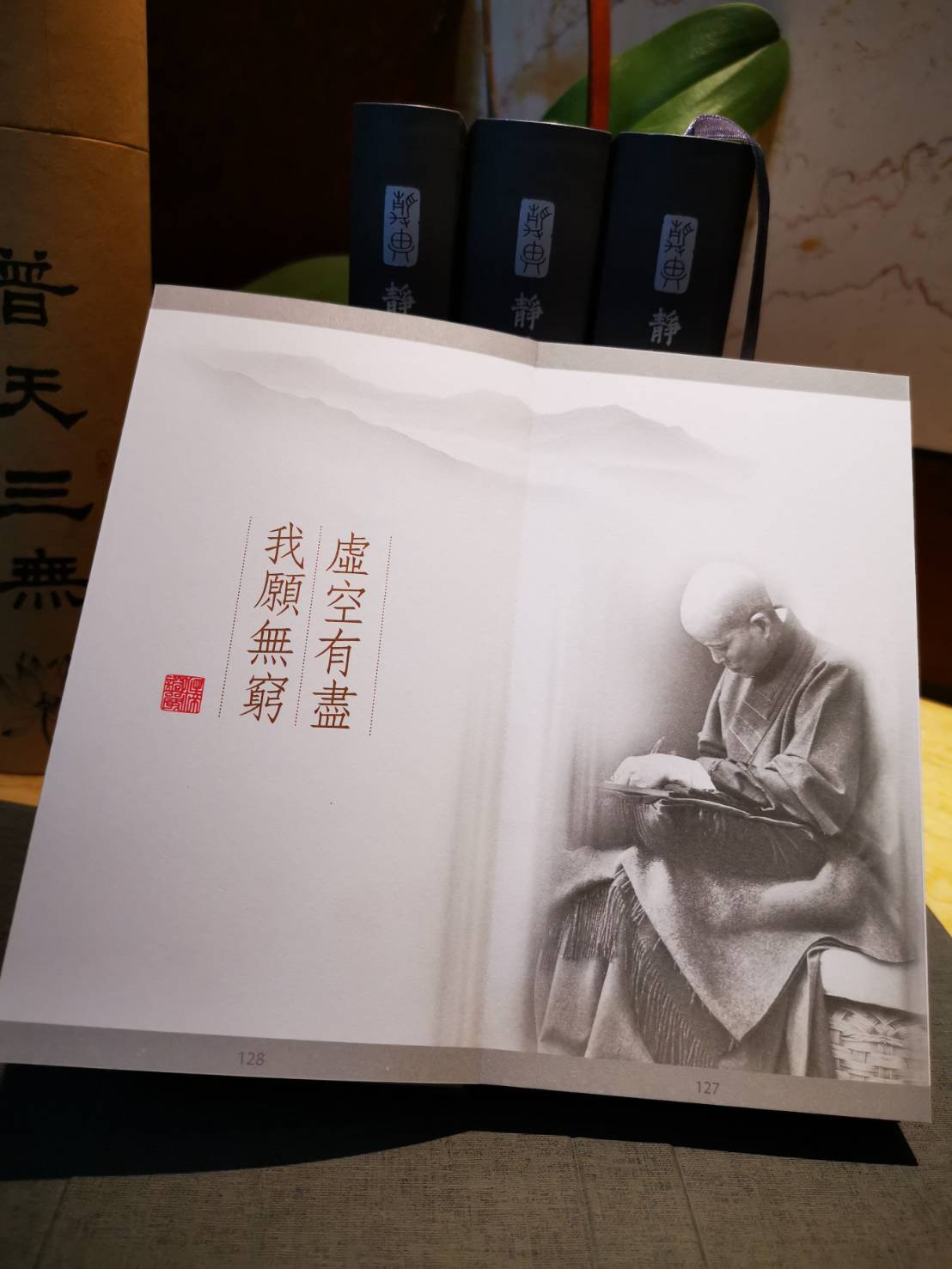 [Speaker Notes: 淨化人心 祥和社會 天下無災難
在這五濁惡世,如果沒有深心願力,如何能在五濁惡世帶領這一群如此剛強的弟子
為佛教為眾生]
我們敢承擔嗎?
法華序品七種成就
太虛大師的《法華經講演錄》引用古德所說，援引天親菩薩的一段論述，表示〈序品〉有七種成就
《靜思法髓妙蓮華序品P88》
法華序品七種成就
法華序品七種成就
《靜思法髓妙蓮華序品P89》
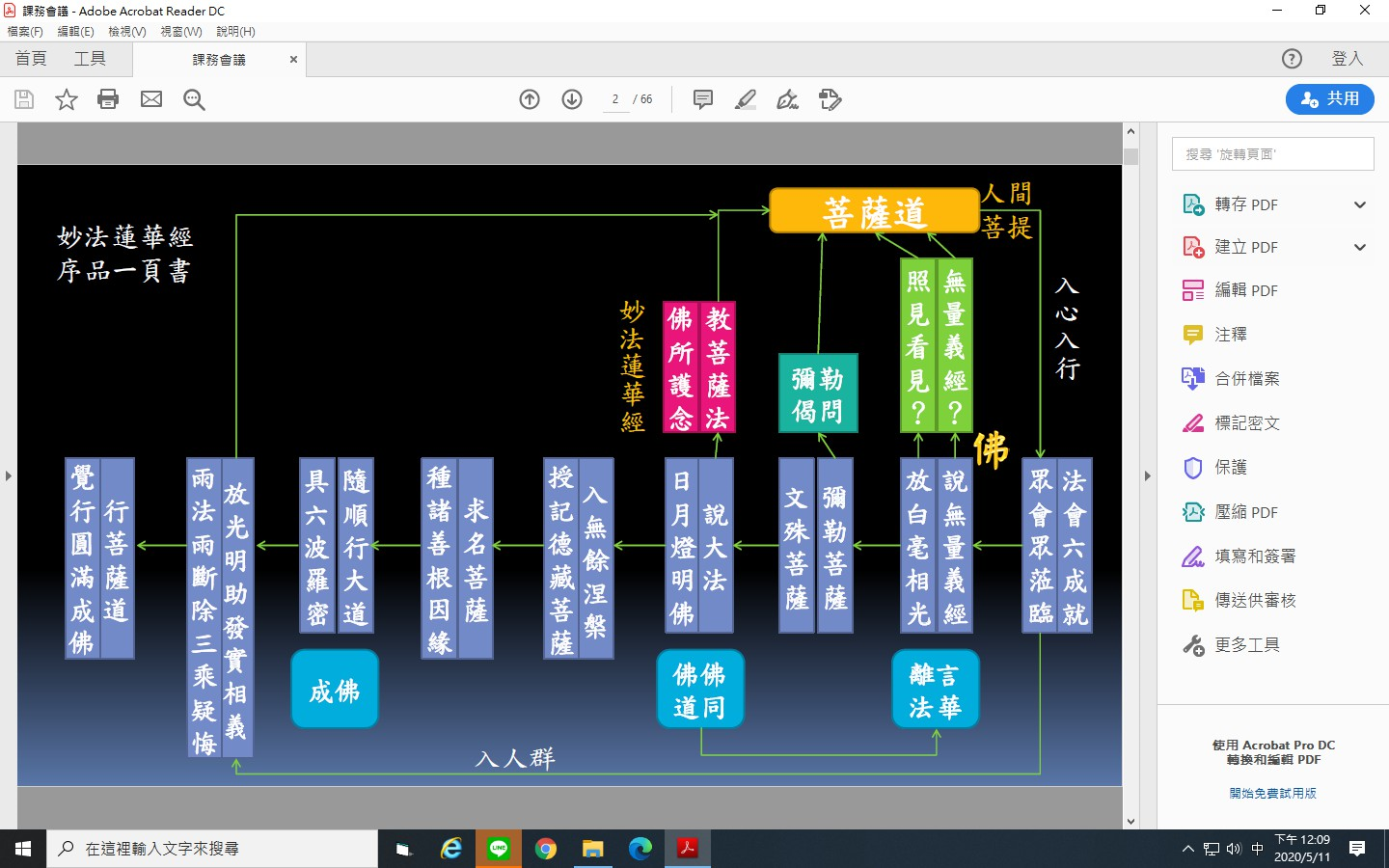 資料來源:高明智老師製作的《法華經》序品一頁書
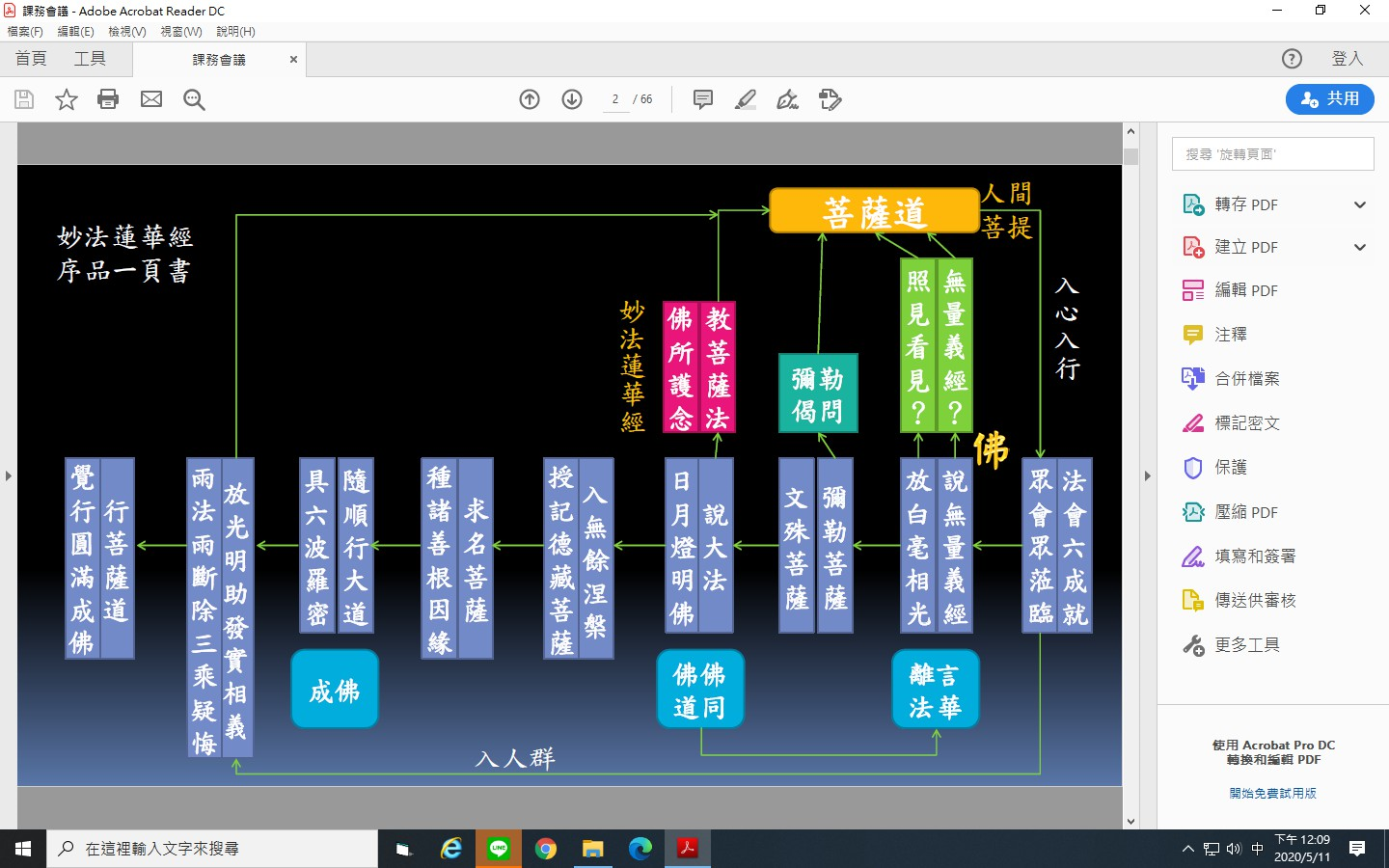 資料來源:高明智老師製作的《法華經》序品一頁書
一、序成就
「即由如是我聞至王舍城耆闍崛山中一節是」
《靜思法髓妙蓮華序品P89》
[Speaker Notes: 如是我聞]
序成就
信成就
如是我聞。一時佛住王舍城耆闍崛山中。與大比丘眾萬二千人俱
[Speaker Notes: 信成就]
序成就
聞成就
(親聞之人)
如是我聞。一時佛住王舍城耆闍崛山中。與大比丘眾萬二千人俱
[Speaker Notes: 信成就]
序成就
時成就
(說教之時)
如是我聞。一時佛住王舍城耆闍崛山中。與大比丘眾萬二千人俱
[Speaker Notes: 信成就]
序成就
主成就
(說教之主)
如是我聞。一時佛住王舍城耆闍崛山中。與大比丘眾萬二千人俱
[Speaker Notes: 信成就]
道安法師一大創舉，深深地影響了後來的佛教及僧人。
統一僧姓「釋」
序成就
處成就
(說教之處)
如是我聞。一時佛住王舍城耆闍崛山中。與大比丘眾萬二千人俱
[Speaker Notes: 信成就]
二、眾成就
如是我聞。一時佛住王舍城耆闍崛山中。與大比丘眾萬二千人俱
眾成就
二、眾成就
當初佛陀修行成道後，僧團隨佛到處說法，隨佛受供、聞法，所以每個場合大多是「與大比丘眾 」。
《靜思法髓妙蓮華序品P89》
晨鐘薰法 念師恩
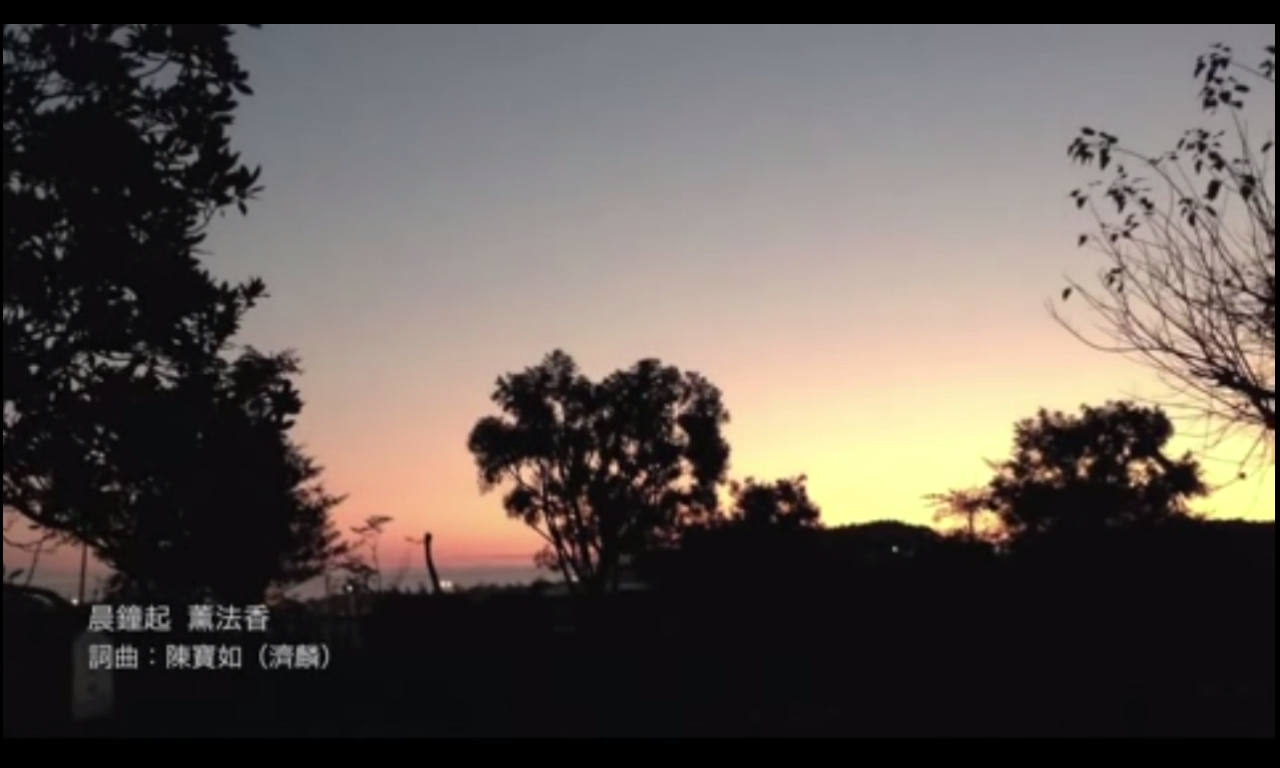 法華序品七種成就
《靜思法髓妙蓮華序品P90》
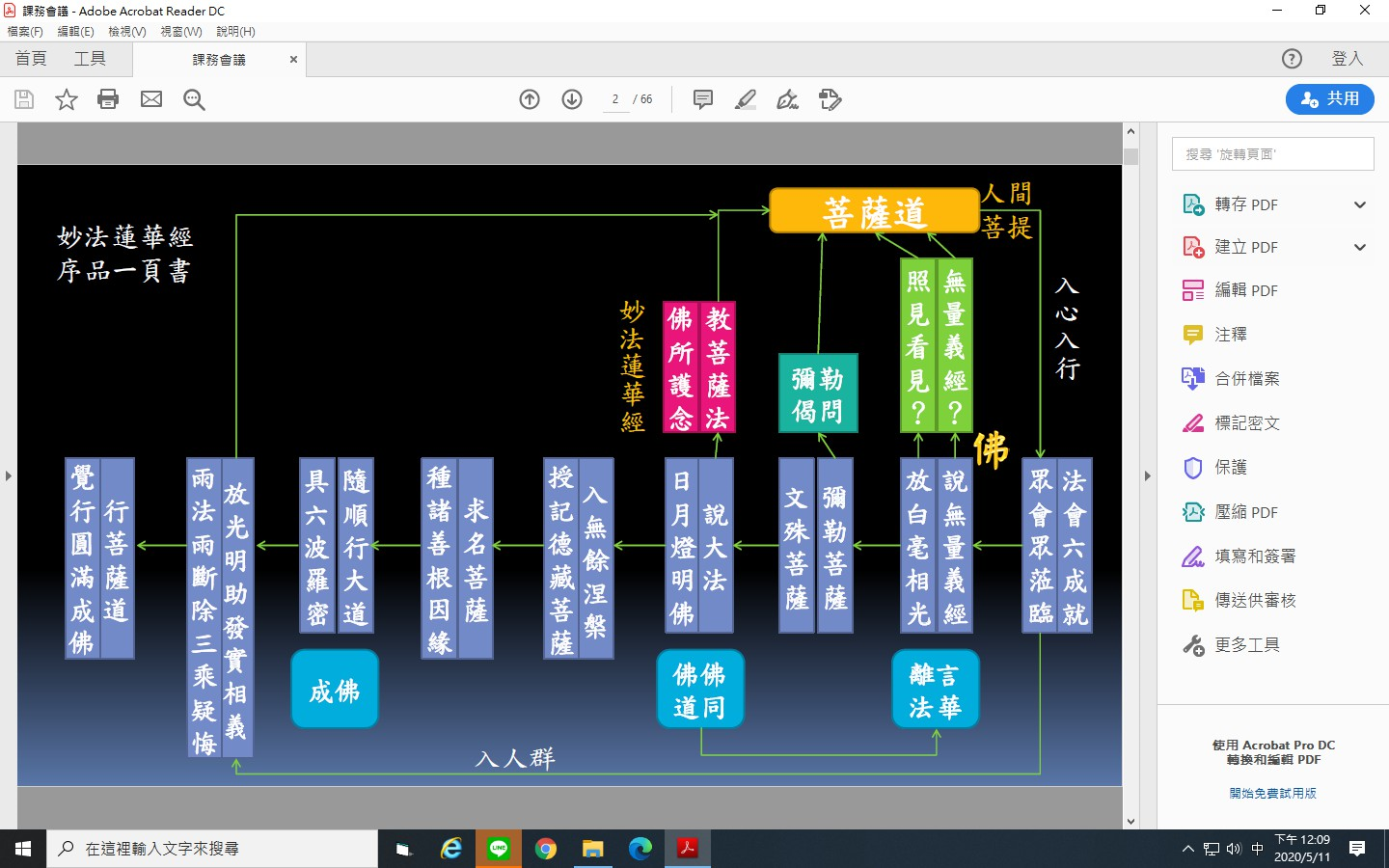 資料來源:高明智老師製作的《法華經》序品一頁書
三、「時成就」
「即為諸菩薩說大乘經以下一節是也。
已先說《無量義經》勝於餘經故也」
四、「隨順威儀住成就」
「即佛說此經已，結跏趺坐一節是也」
無量義經
《靜思法髓妙蓮華序品P91》
[Speaker Notes: p91佛陀之前講經時,聽經的人到了,佛陀坐下就說話了,而法華經是大乘妙法,為恭敬尊重所說法 ,佛陀將說法華經時,如如不動結跏趺坐。]
聽經是神聖莊重的事
必須端正威儀

不僅是聽經時有威儀，在日常生活
舉手動足間，也都要在威儀中。
《靜思法髓妙蓮華序品P91》
[Speaker Notes: 例如早上聞法的好處,不受干擾,最清淨的時候
並非作時有威儀,依近來就要展現威儀]
五、「依止說因成就」
「即爾時佛放眉間光一節是也」
佛陀在光中無言說法
啟動大眾求法之心
《靜思法髓妙蓮華序品P92》
[Speaker Notes: 無言說法華]
六、「大眾現前欲聞法成就」
「即爾時彌勒菩薩作是念一節是也」
當時彌勒菩薩看到佛陀莊嚴的形像，看到人人求法心切，所以內心作念，想要發問，成就大眾心欲聞法的因緣。
[Speaker Notes: 怕自己晚啟,所以隨時都在做準備]
七、「文殊師利答成就」
文殊菩薩以宿命智顯現過去因果，談起過去到現在諸佛修行的過程，這也都是和過去不同之處 。
文殊菩薩能解決大眾的疑惑，這也是成就佛說法華的因。
[Speaker Notes: 文殊師例]
大眾現前欲聞法成就
人人求法心切
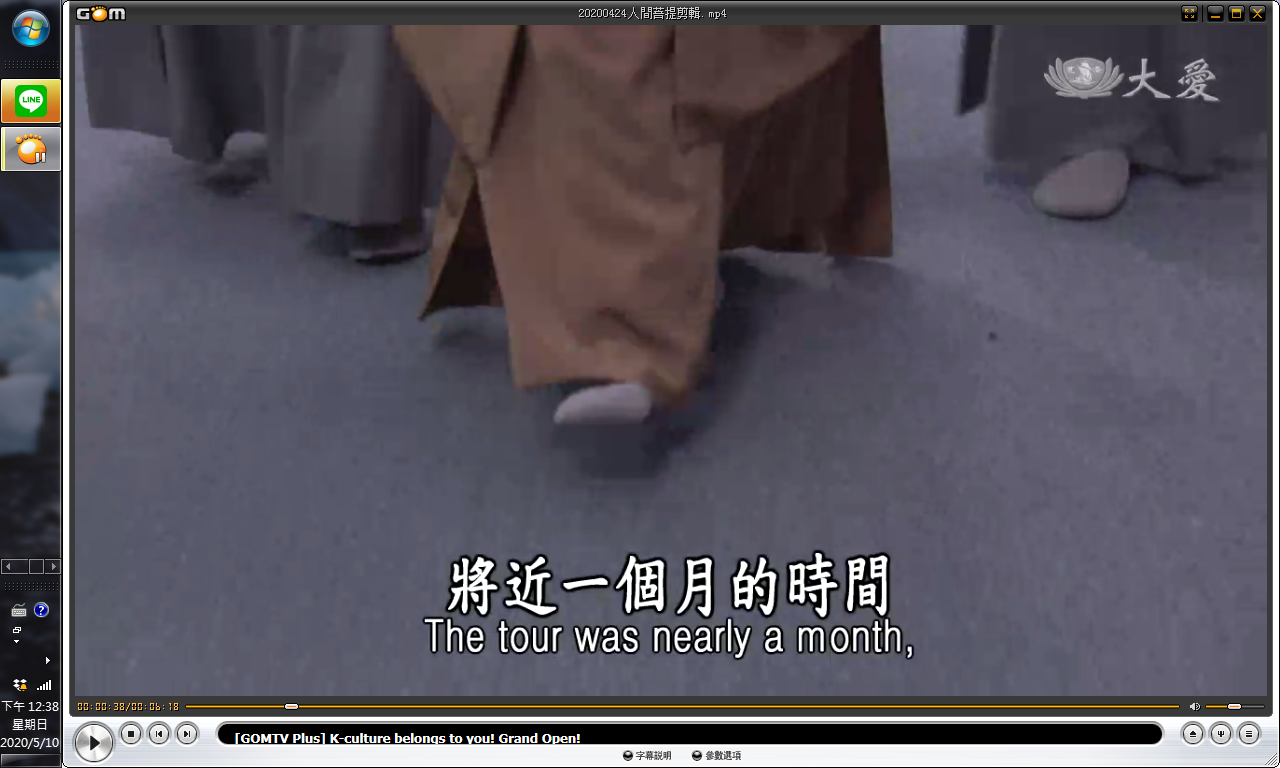 請分享您今天共修的心得
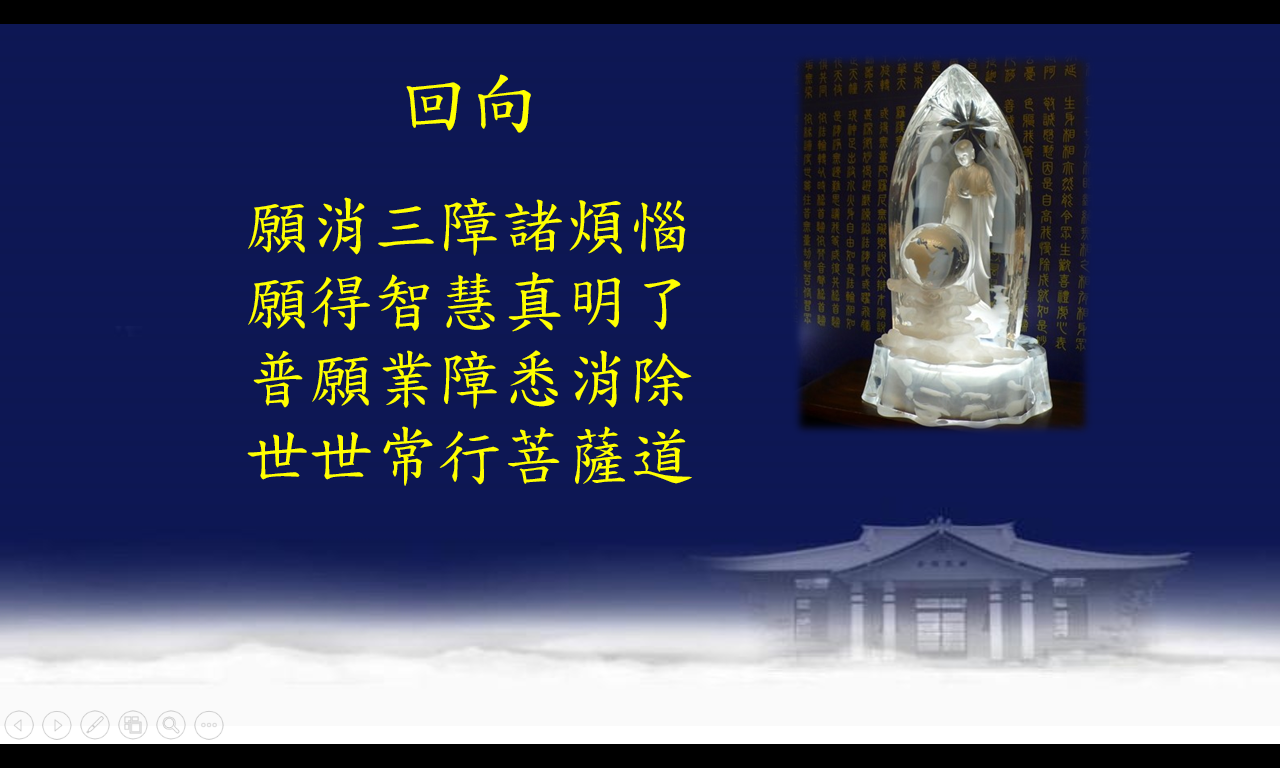 回向偈.mp4